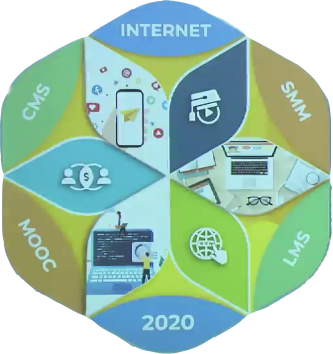 Informatika va axborot texnologiyalari
8- sinf
Mavzu: SMM platformalari bilan tanishish. Telegram tarmogʻi



O‘qituvchi: Tilovova Muattar Muzapparovna
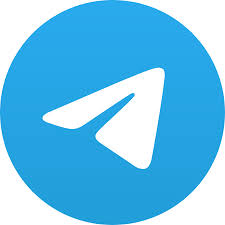 O‘tilgan mavzuni takrorlash
YouTube platformasida ro‘yxatdan o‘tish uchun qanday axborotlar kerak bo‘ladi?
Familiya
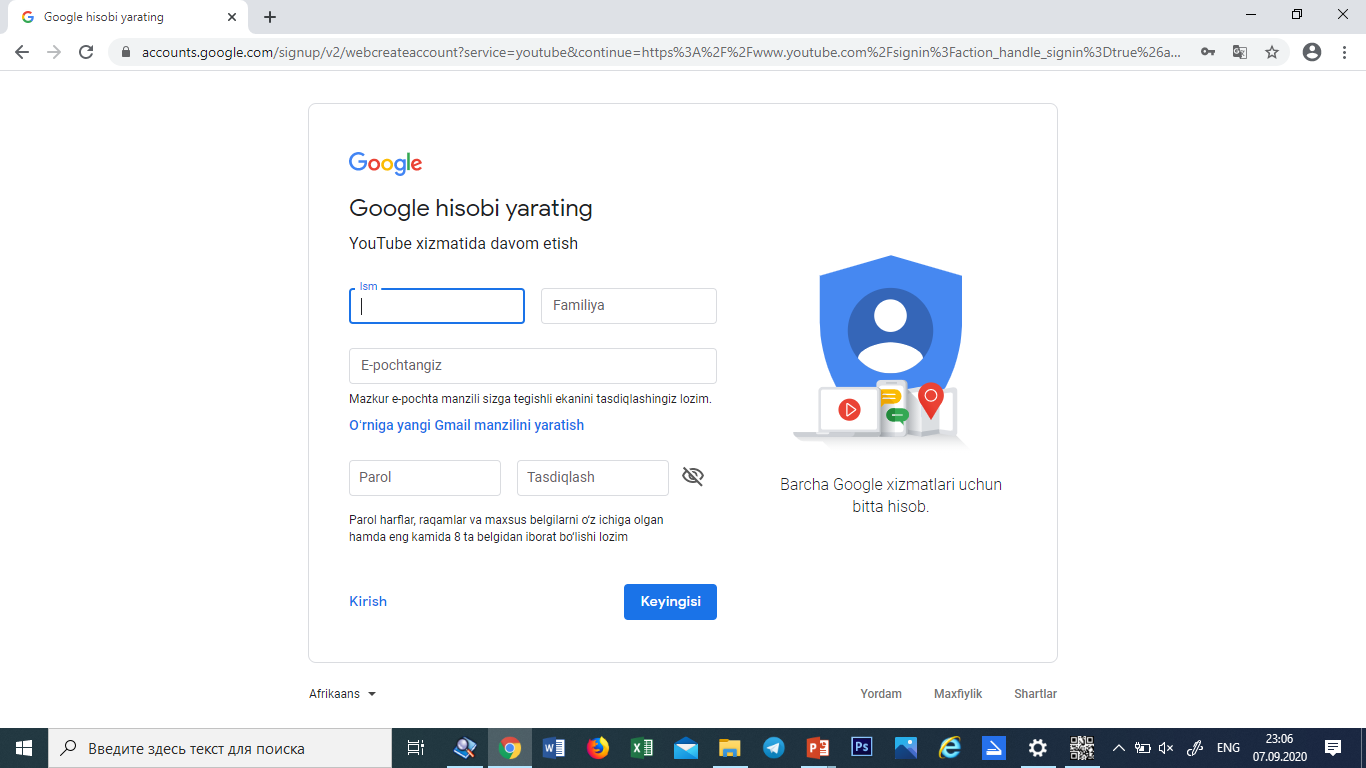 Yangi parol
Ism
Tug‘ilgan sana
Mobil telefon raqami va elektron pochta manzili
Jinsi
Tasdiqlash kodi
Takrorlash
YouTube platformasidagi videoroliklar qanday  yuklab olinadi?
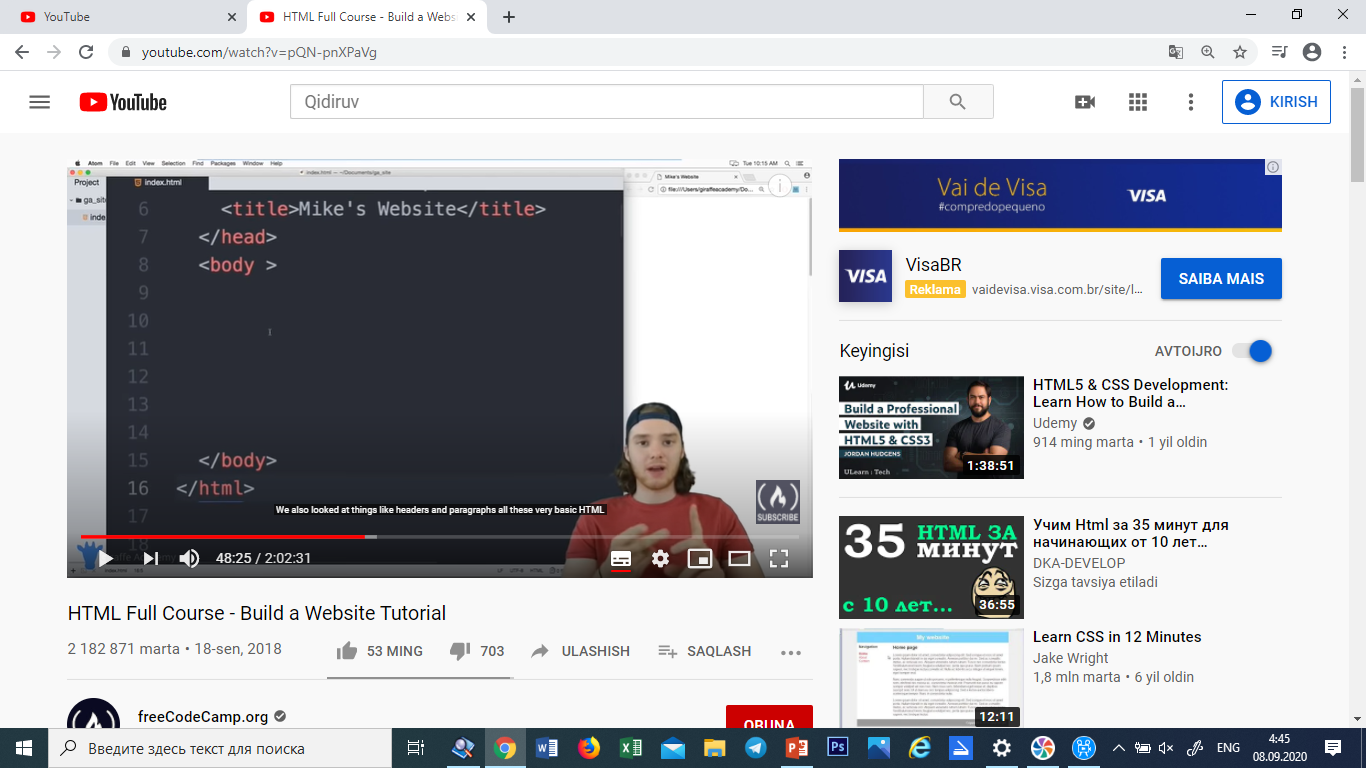 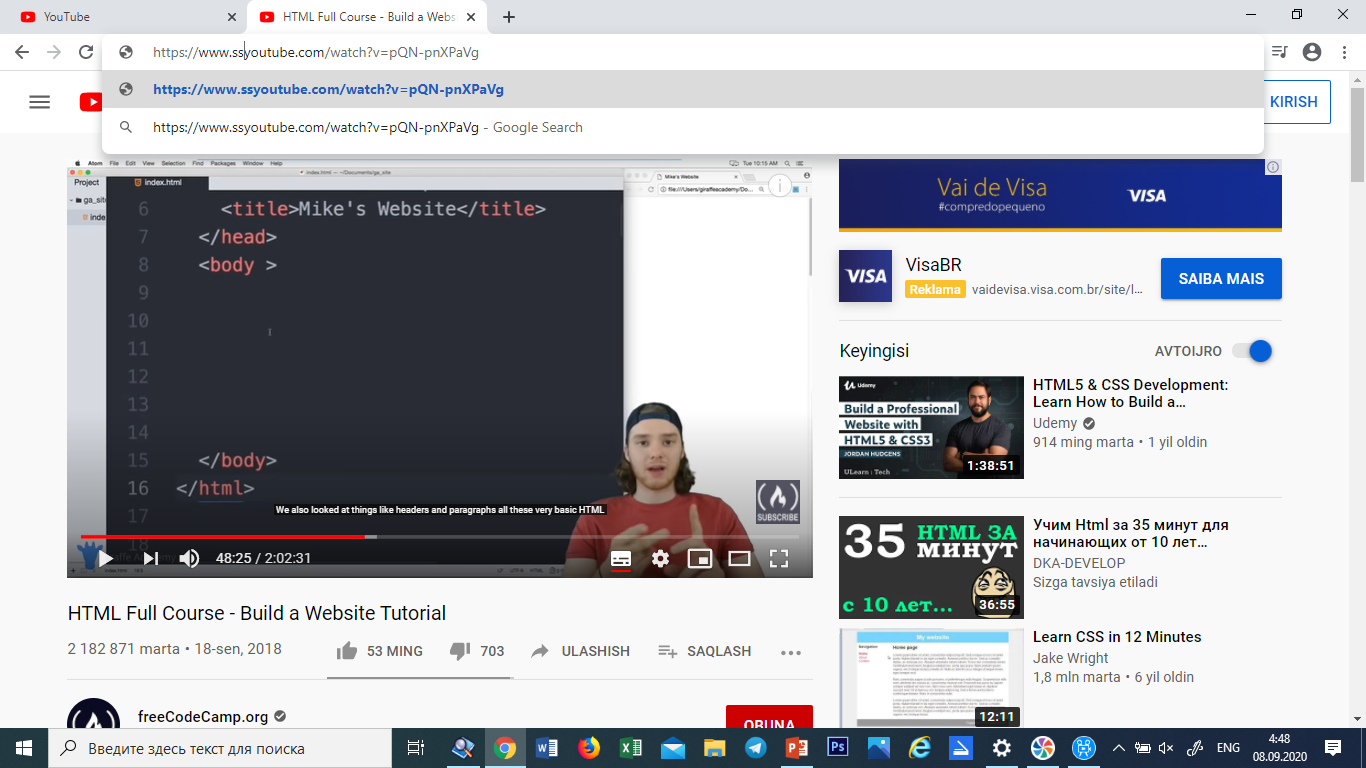 Takrorlash
YouTube platformasidagi videoroliklar qanday  yuklab olinadi?
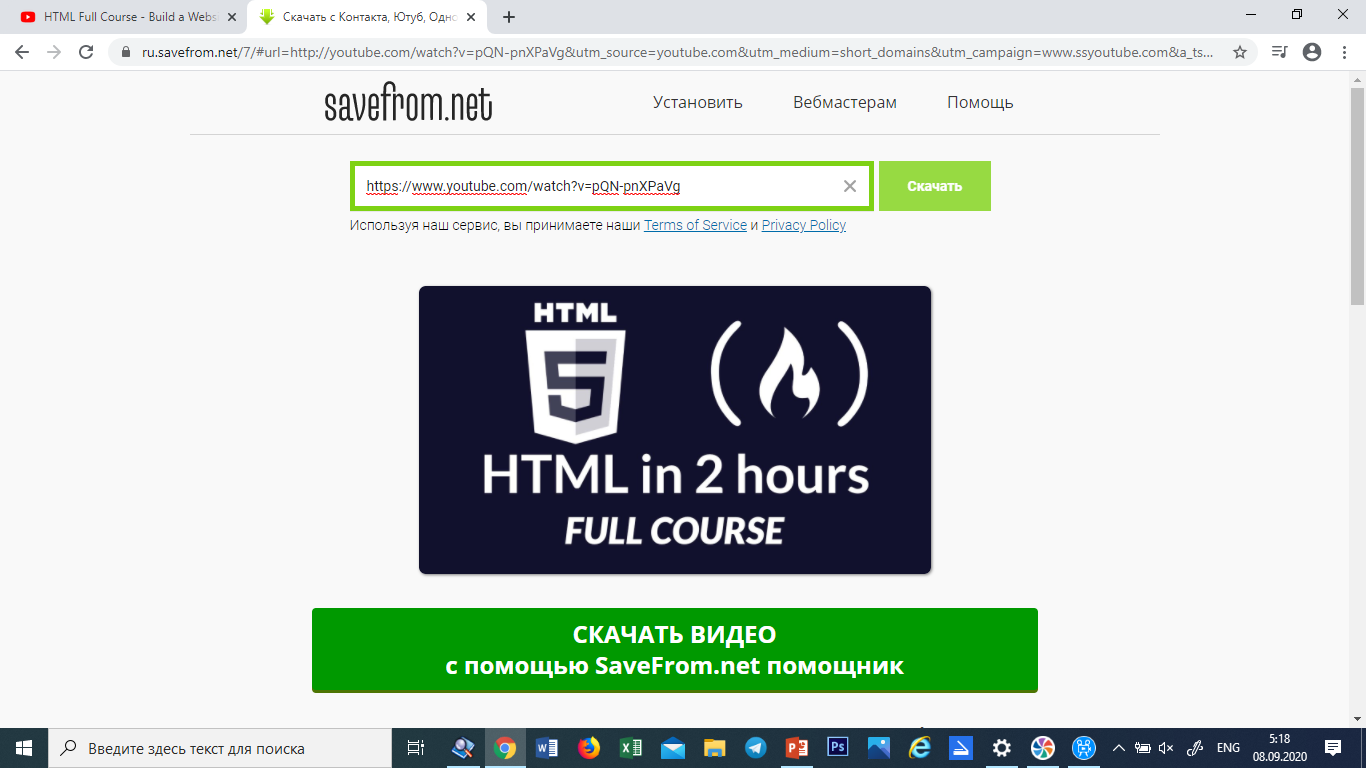 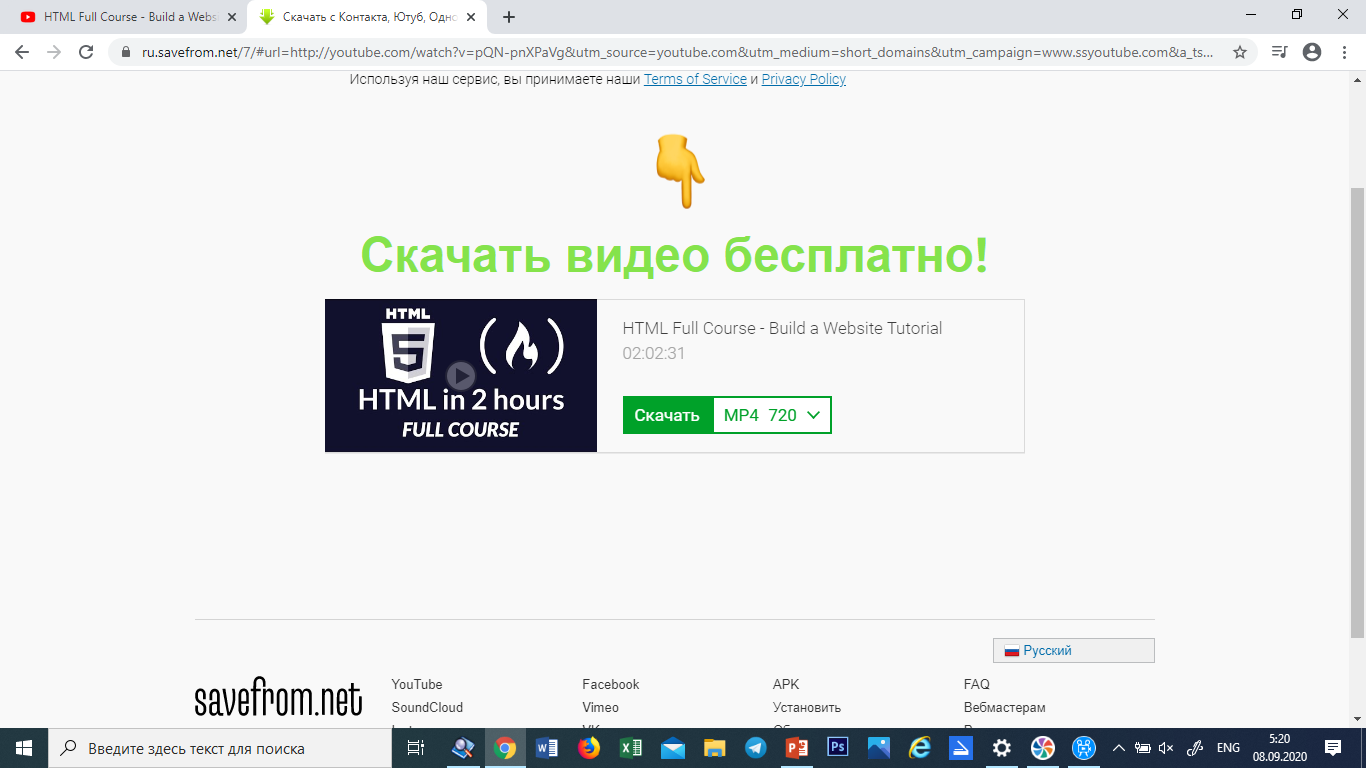 Takrorlash
YouTube va Google platformalarining 
bir-biriga qanday aloqasi bor?
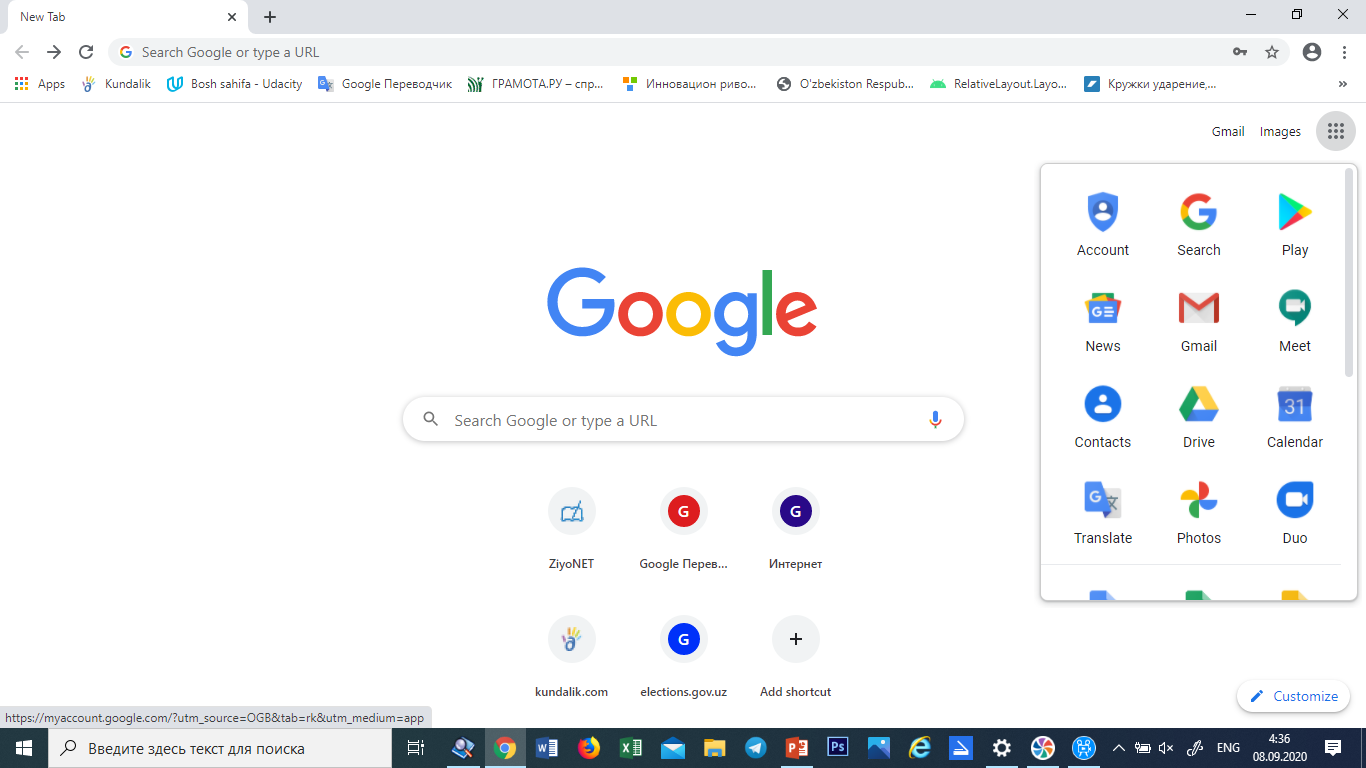 Ijtimoiy media platformasi
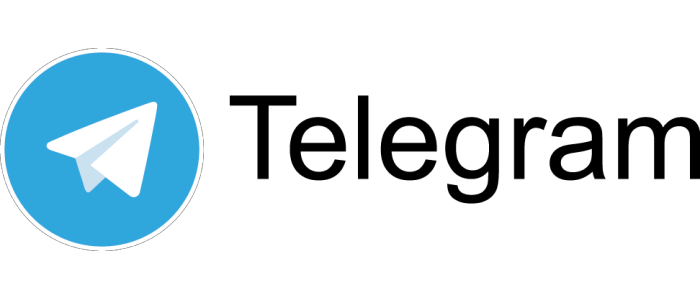 Telegram tezkorlik va xavfsizlikka asoslangan xabar almashish dasturi bo‘lib, u orqali matn, tasvir, video, audio va boshqa turdagi fayllar 
(doc, jpg, zip, mp3 va h.k.)ni jo‘natish mumkin. 
Telegram loyihasi 2013-yilda aka-uka Nikolay va Pavel Durovlar tomonidan ishlab chiqilgan.
Telegramning imkoniyatlari
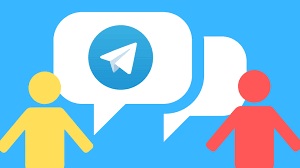 Chat — ikki tomon o‘rtasidagi yozishmalar.
Maxfiy chat — ikki nafar foydalanuvchining yozishmalari. Muloqot paytida xabarlar maxsus, takomillashtirilgan xavfsizlik protokoli bilan shifrlangan holda faqat ikkita mobil qurilma o‘rtasida aloqa o‘rnatiladi.
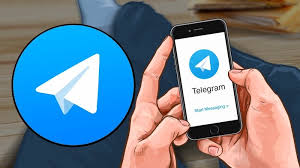 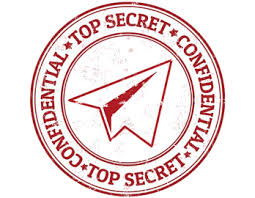 Telegramning imkoniyatlari
Guruhli chat — muloqot davomida uch yoki undan ortiq foydalanuvchilar o‘rtasidagi yozishmalar.
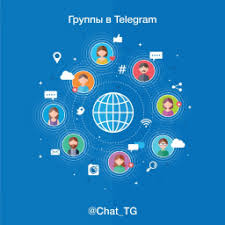 Botlar — foydalanuvchi xabarlariga zudlik bilan avtomatik ravishda javob beradigan ilovalar. Ularning yordamida statistikalarni ko‘rish, so‘rovnomalarga javob olish va boshqalarni amalga oshirish mumkin.
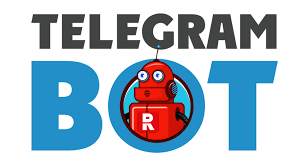 Telegramning imkoniyatlari
Kanal — cheklanmagan miqdordagi abonentlarga xabar yuborish mumkin bo‘lgan chat. Uning o‘ziga xos xususiyati — kanal a’zolari xabarlarga izoh berolmaydi. Kanal yangiliklar tasmasi va tematik blogga o‘xshaydi.
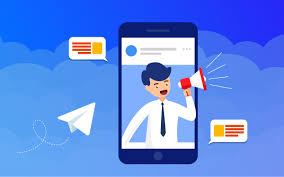 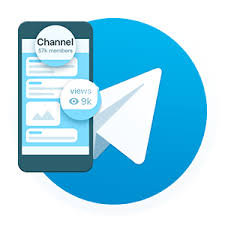 Jamoat kanali — qidiruv orqali hamda a’zo bo‘lmagan holda ham foydalanish mumkin bo‘lgan ochiq kanal. Bitta foydalanuvchi akkaunti orqali faqat 10 ta jamoat kanali yaratishi mumkin.
AMALIY ISH
1- amaliy topshiriq (17- bet). 
  Telegram tarmog‘ida ro‘yxatdan o‘ting.
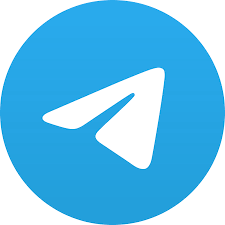 AMALIY ISH
2- amaliy topshiriq (17- bet). 
    Telegram tarmog‘ida shaxsiy profilingizga rasm o‘rnating va ma’lumotlarni kiriting.
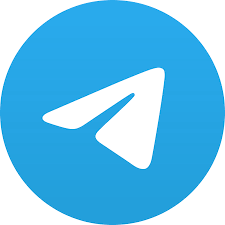 AMALIY ISH
4- amaliy topshiriq (17- bet). 
    Telegram tarmog‘ida xavfsizlik tizimingizni sozlang. Profilingizni himoyalang.
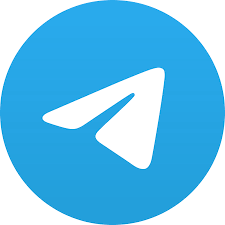 Mustaqil bajarish uchun topshiriqlar:
Savollarga javob yozish. (17- bet)
Amaliy topshiriqni bajarish. (17- bet)
Mustaqil bajarish uchun topshiriqlar:
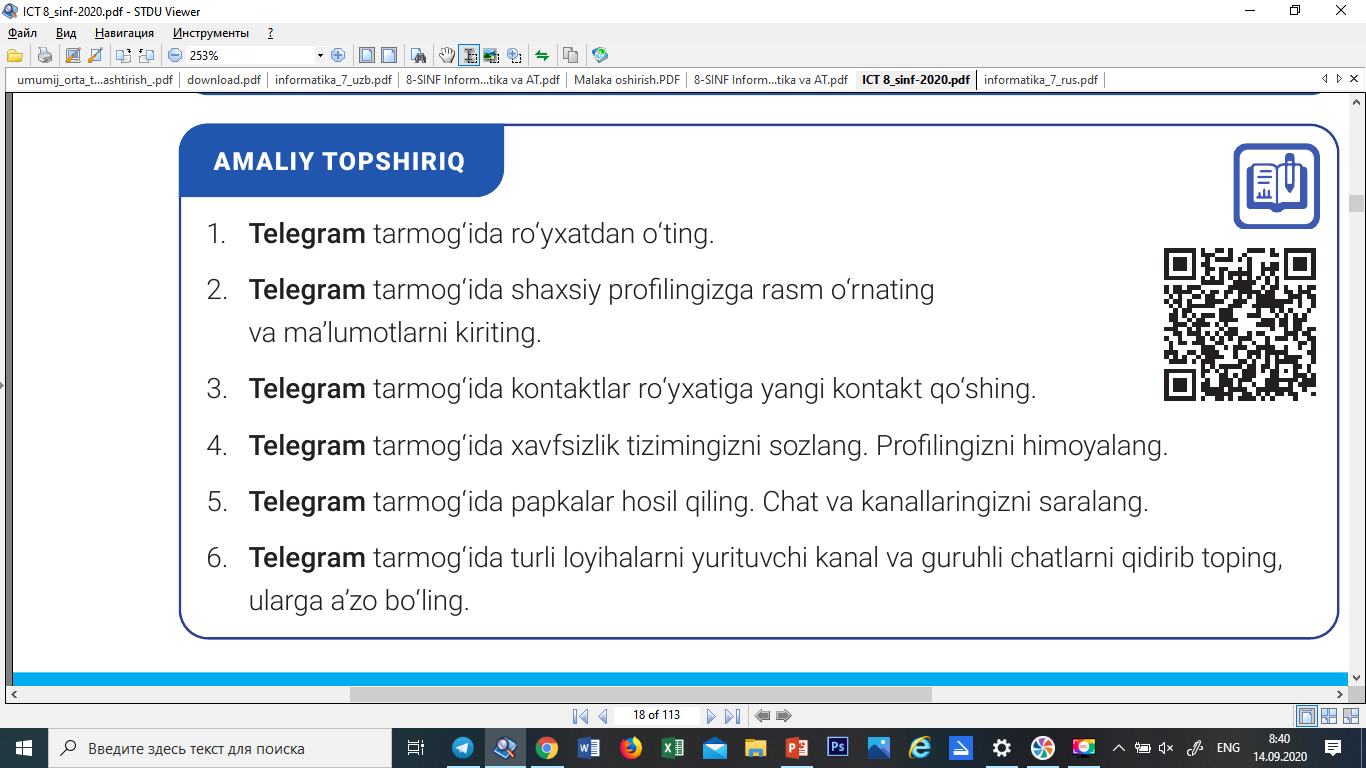